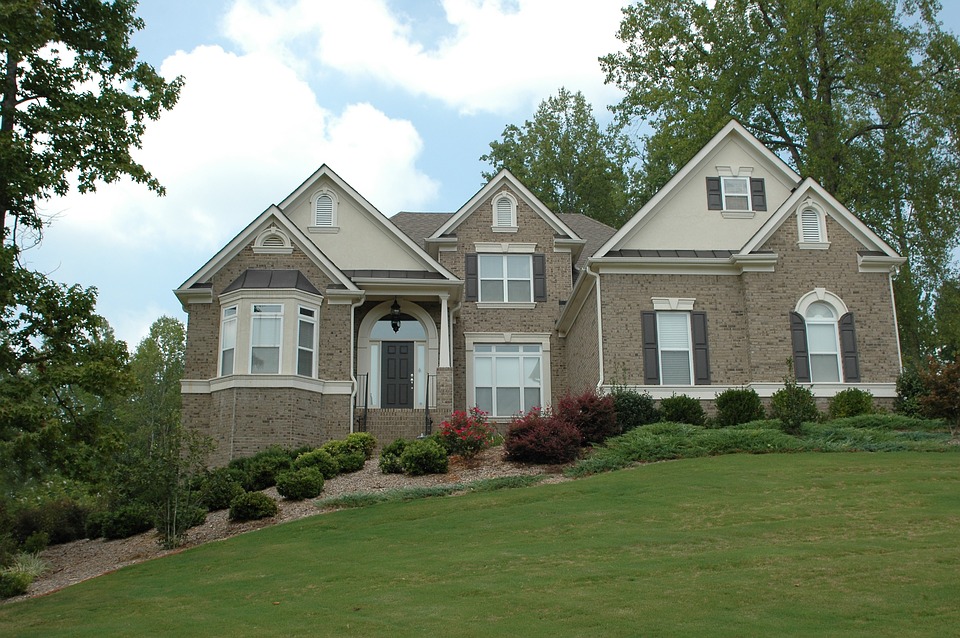 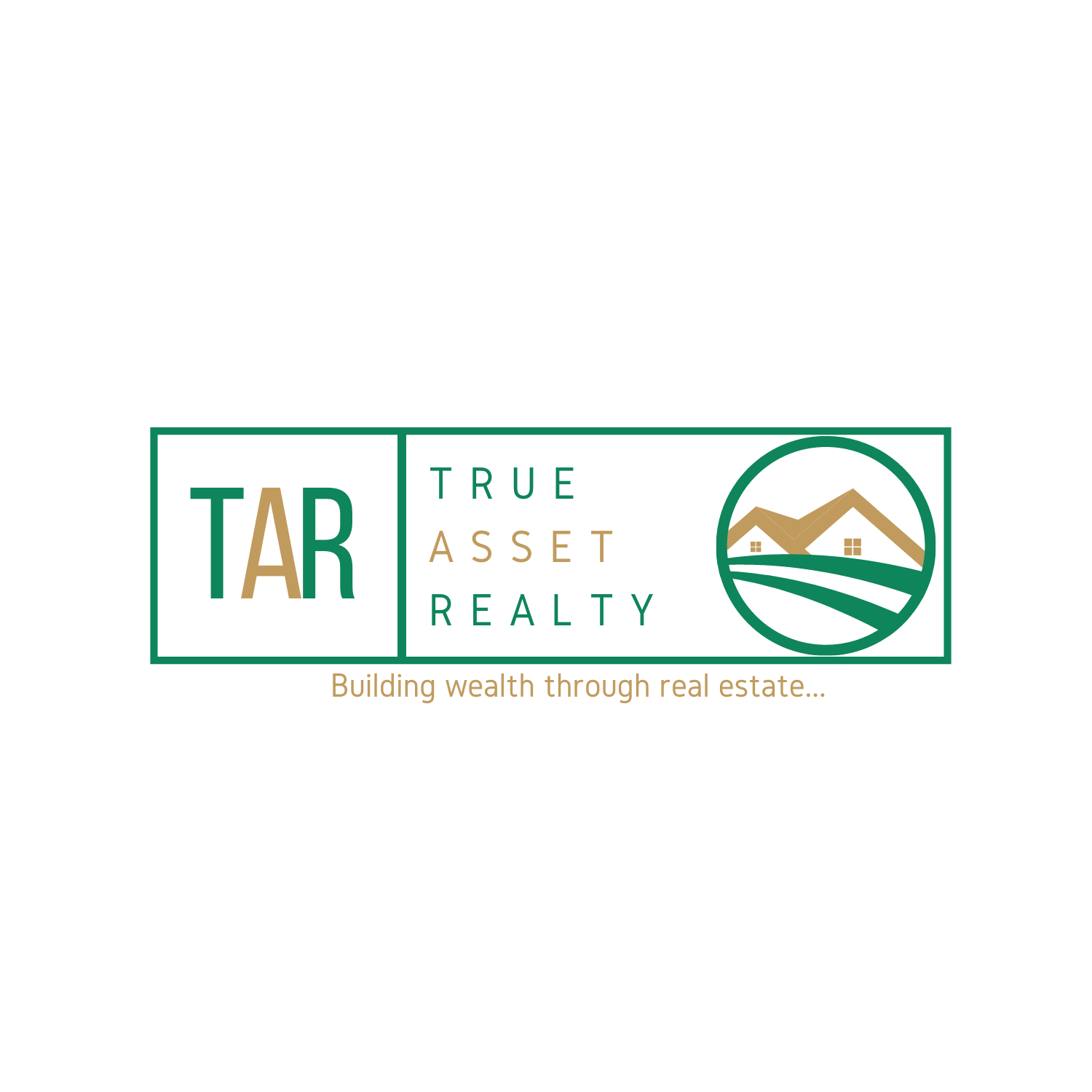 Home Seller’s Guide
It’s Time to Move
A new job, growing family, or just looking for a better climate – there may come a time when you need to move from your current home. While the reasons for it are often exciting ones, the idea of selling your home can be overwhelming. But with some sound strategy and the help of a real estate professional, you can go from “For Sale” to “Sold” in no time. 
This guide is designed to provide first-time sellers like you, a detailed look at the home-selling process. 7 steps to a successful sale: 
1. Fix it first – Repair home wear and tear 
2. Get a pro – Enlist a real estate professional 
3. Price it to please – Pricing your current home 
4. Market your home – Put your home out there 
5. Set the stage– Prepare your home for showing 
6. To the negotiating table – Accept, reject or counter 
7. Closing time – Completing the transaction
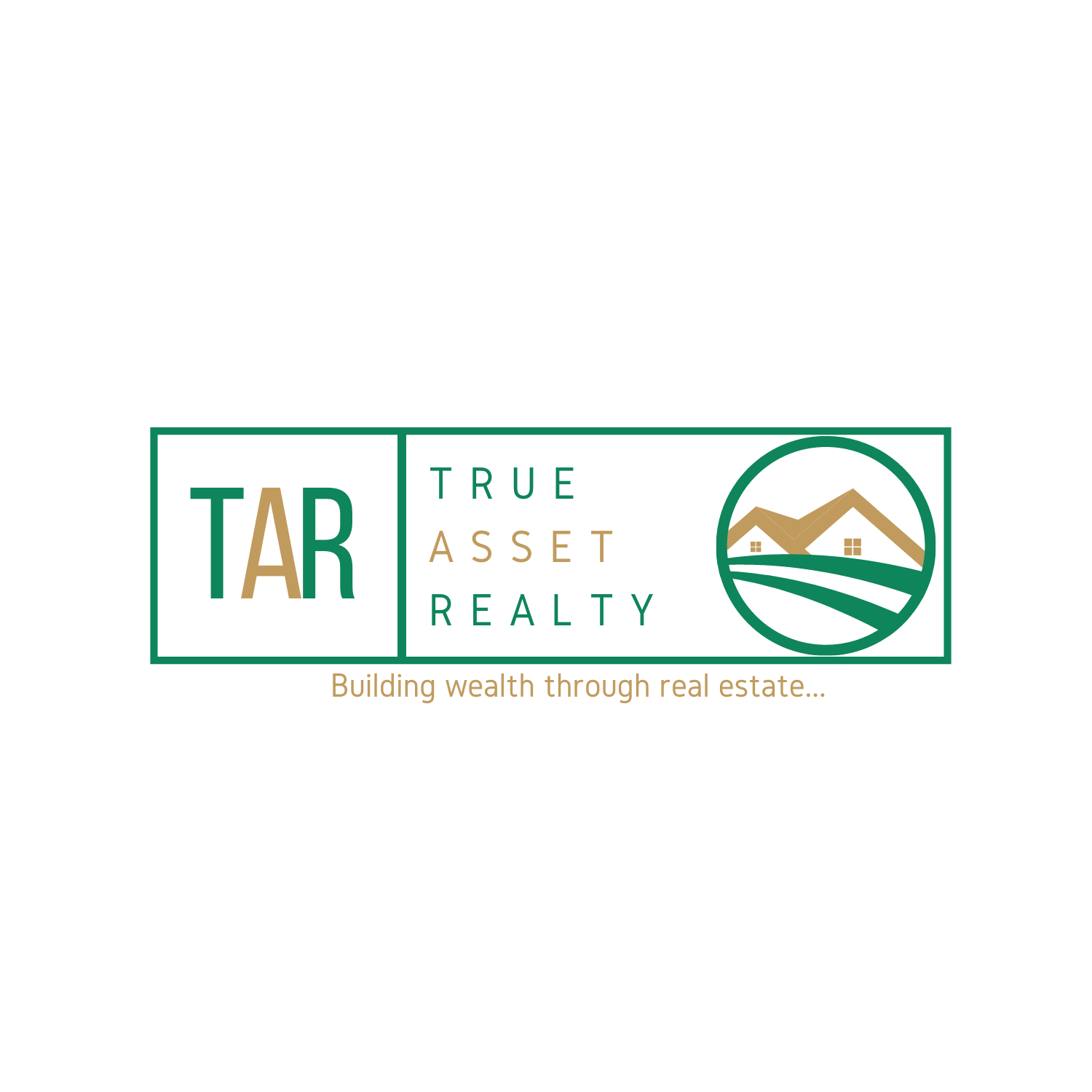 Step 1 - Make necessary repairs
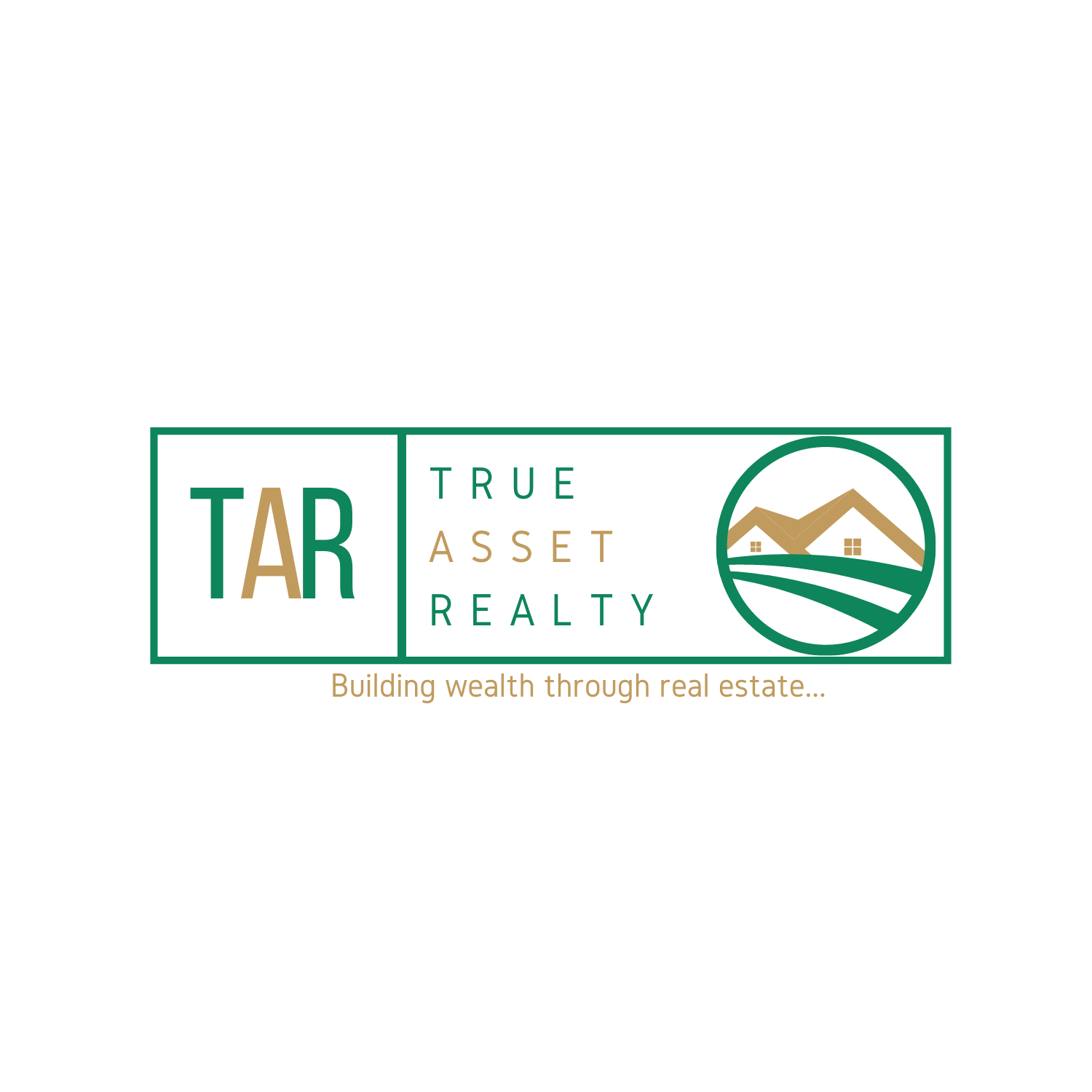 Unless you don’t mind getting a lower price for your home, you’re going to need to address any wear and tear on your property. Doing so will not only help increase your home’s appearance, but also it’s appeal and therefore value. Carefully examine your home and take note of issues you can easily handle on your own such as fresh paint, landscaping, updating lighting, new doorknobs, etc. 
Then take stock of the more significant fixes such as heating & cooling, plumbing, mold, foundation, gutters, wood rot, and roof as problems with any of these can make the difference between “deal” or “deal-breaker”. 
Once you have a clear assessment of what improvements are needed, tackle the ones of highest priority. While this will cost you both time and money, it can help generate a faster sale at a higher price.
Step 2- Hire a professional
If you want to help sell your home faster, for more money, and with less hassle, then you’re going to want to hire a real estate professional. Be sure to go with an agent who has experience and expertise in your particular market.
In working for you, a professional agent should:
 Outline their professional responsibilities to you, including complete disclosure, loyalty, confidentiality and accountability 
Help you determine the best asking price 
Extensively market your home 
Offer expert advice on ways to prepare and show your property 
Assist you, if necessary, in finding any home-related services you need 
Provide feedback from all showings and open houses 
Update you on market changes that could affect your property’s sale 
Be available to speak with potential buyers 
Promptly present and evaluate each offer with you 
Negotiate the highest possible price and best terms in partnership with you
 Manage contractual, title and transaction details 
Ensure that mandatory items are signed, sealed and delivered on closing day 
Assist you to arrange for a moving company and relocation agent, if needed
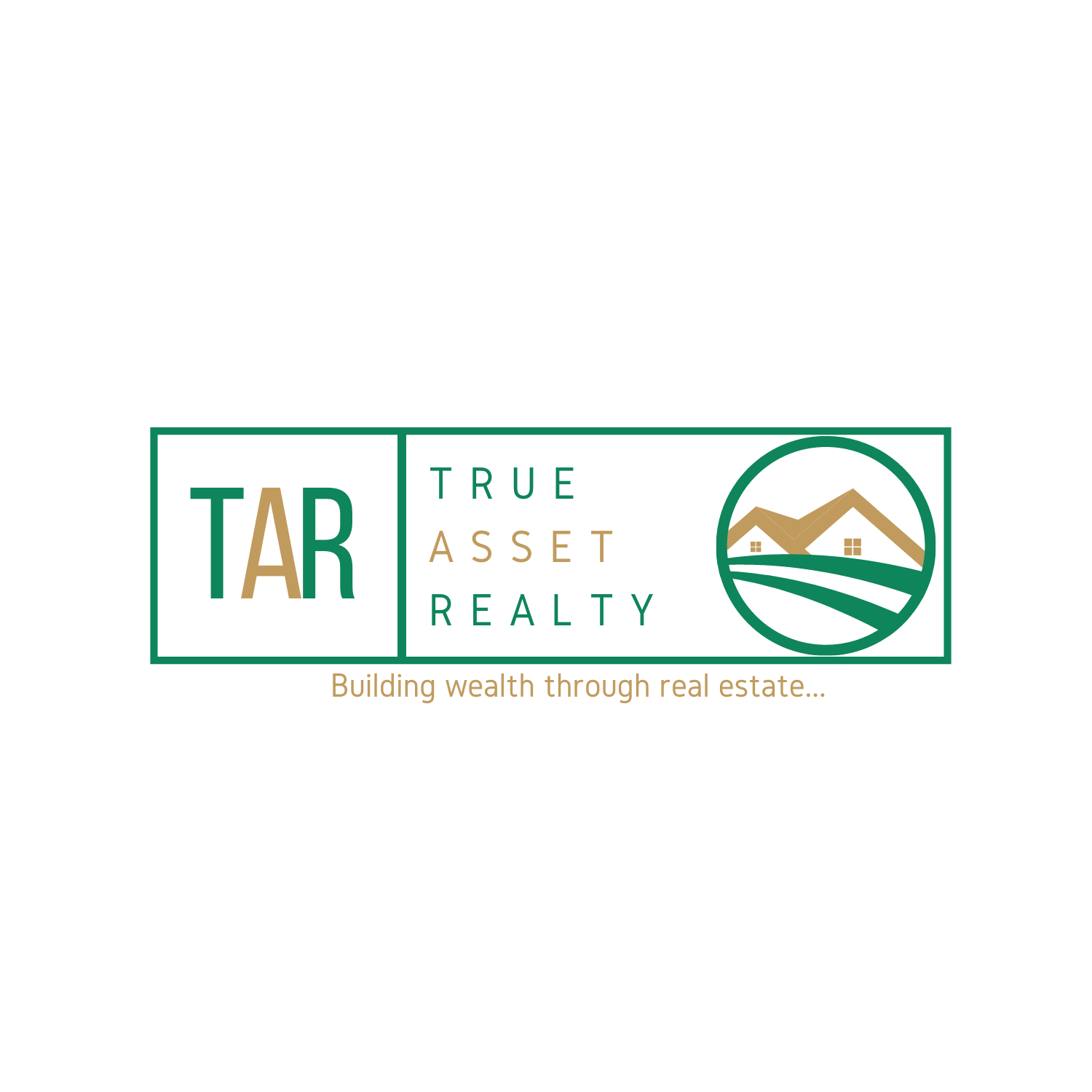 Step 3- Price it right!
Pricing your home is all about finding the right balance between pleasing yourself and any potential buyers. Ask for too much and buyers won’t even look twice, ask for too little and you could miss out on a better return on investment.
Research comparative homes
You’ll want to obtain a Comparative Market Analysis (CMA). This is a document drawn from a local Multiple Listings Service (MLS) database that presents pricing information, property details, and photos of homes similar to yours that have recently sold, failed to sell, or are currently on the market in your area. Your real estate professional will usually provide you with a CMA and include a suggested price range for your listing. Gaining a good understanding of what has worked and what hasn’t in your area will help you to strategically price, position, and present your property to sell at top dollar in a reasonable time frame.
Allow room to negotiate
When pricing your home, it can be a good idea to add a bit of a cushion. Most buyers come to the table expecting a little back and forth negotiating, and providing a cushion allows for this. Your agent can help you determine the right amount of wiggle room. Another way to help seal the deal is offering to cover closing costs, while sticking to a higher asking price.
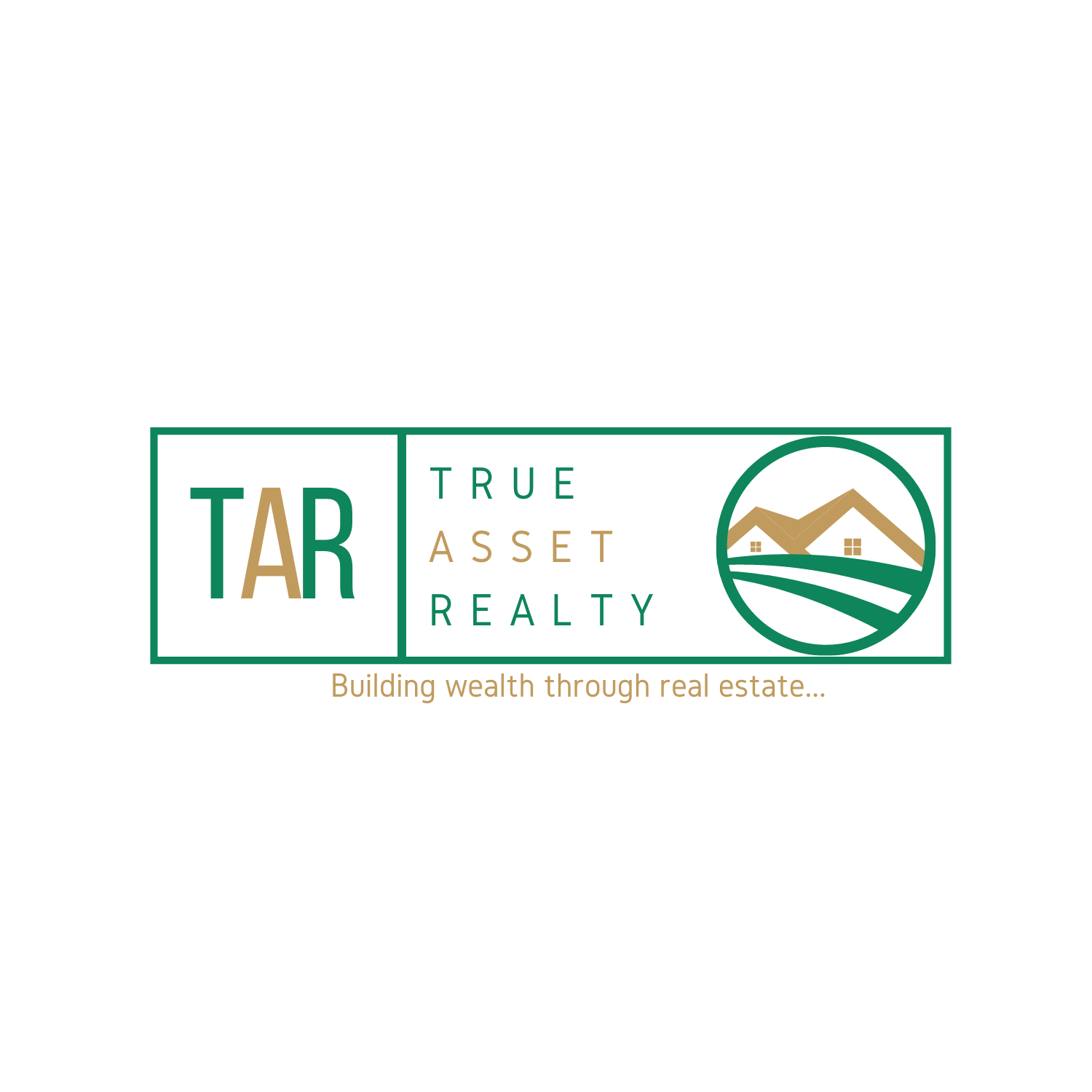 Step 4- Market your home
You need to reach the maximum number of potential buyers with your home listing. Home buyers rely heavily on the Internet and mobile apps for information on properties that is produced by real estate professionals .
Be where the buyers are
True Asset Realty’s online marketing strategy will put your property at the fingertips of qualified buyers.
When searching online buyers want to see: 
Property photos 
Detailed property information 
Floor plans 
Real estate agent contact information 
Virtual tours
A comprehensive approach to showcasing your home 
When selling your home the name of the game is “more”. You want more serious buyers, more showings, more offers. Therefore it’s essential that you don’t rely solely on the Internet but rather a comprehensive advertising strategy to maximize your property’s exposure.
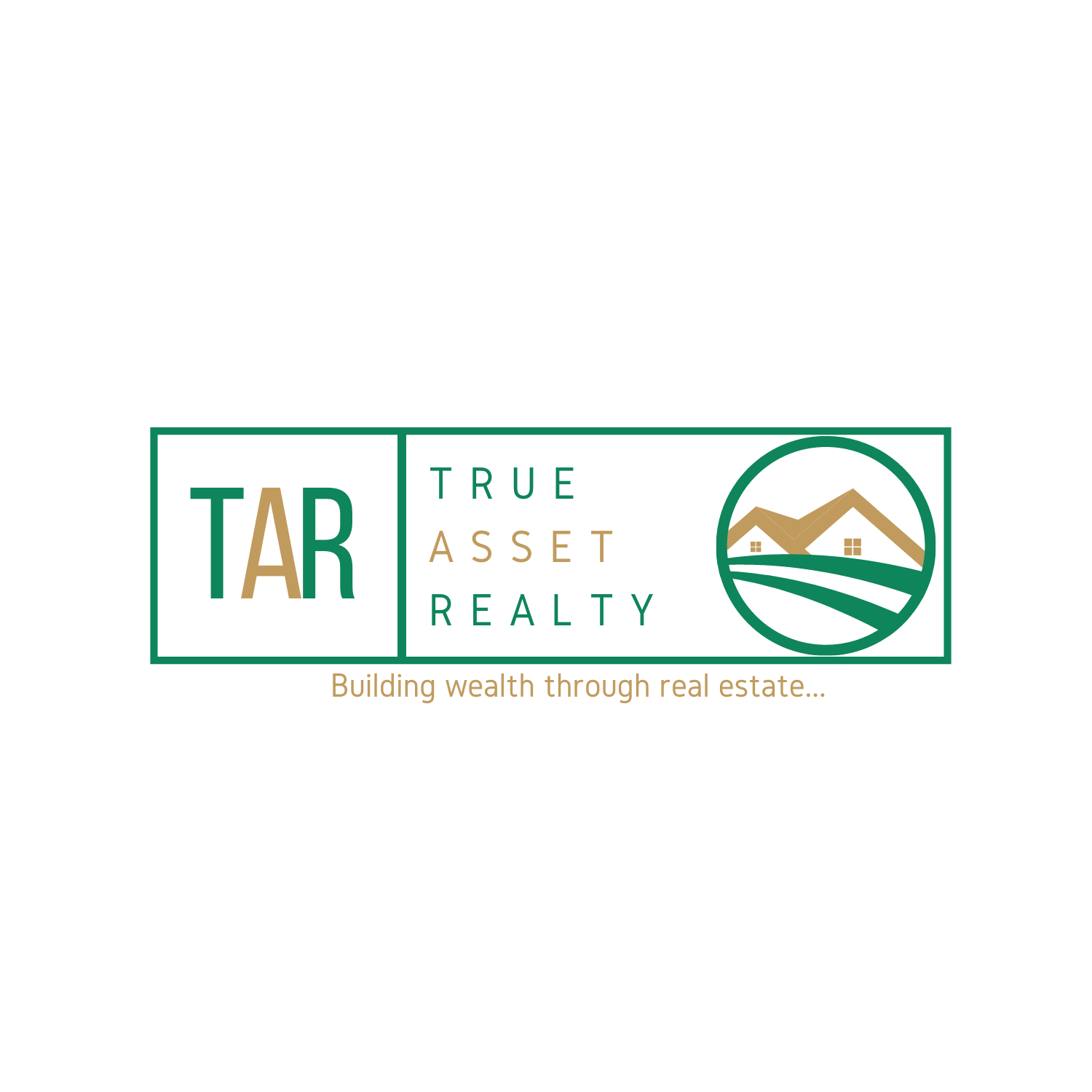 Step 5- Set the stage
It’s true that looks aren’t everything, except when you’re trying to sell your home. When you put your home on the market you need it to look its best and set the stage for an appealing first-impression.
Cut the clutter
Go through each and every room of your home and rid them of clutter, extraneous objects, and general messiness. You want each room to look organized and cared for. Remove personal items such as framed photos or your kid’s drawings. It’s important that home buyers can picture themselves living in what will hopefully become their home.
But don’t just stuff those things in the closet
Potential buyers will definitely be checking out the closet spaces during their walk throughs and it is important that they are able to see how they are able to utilize the space.
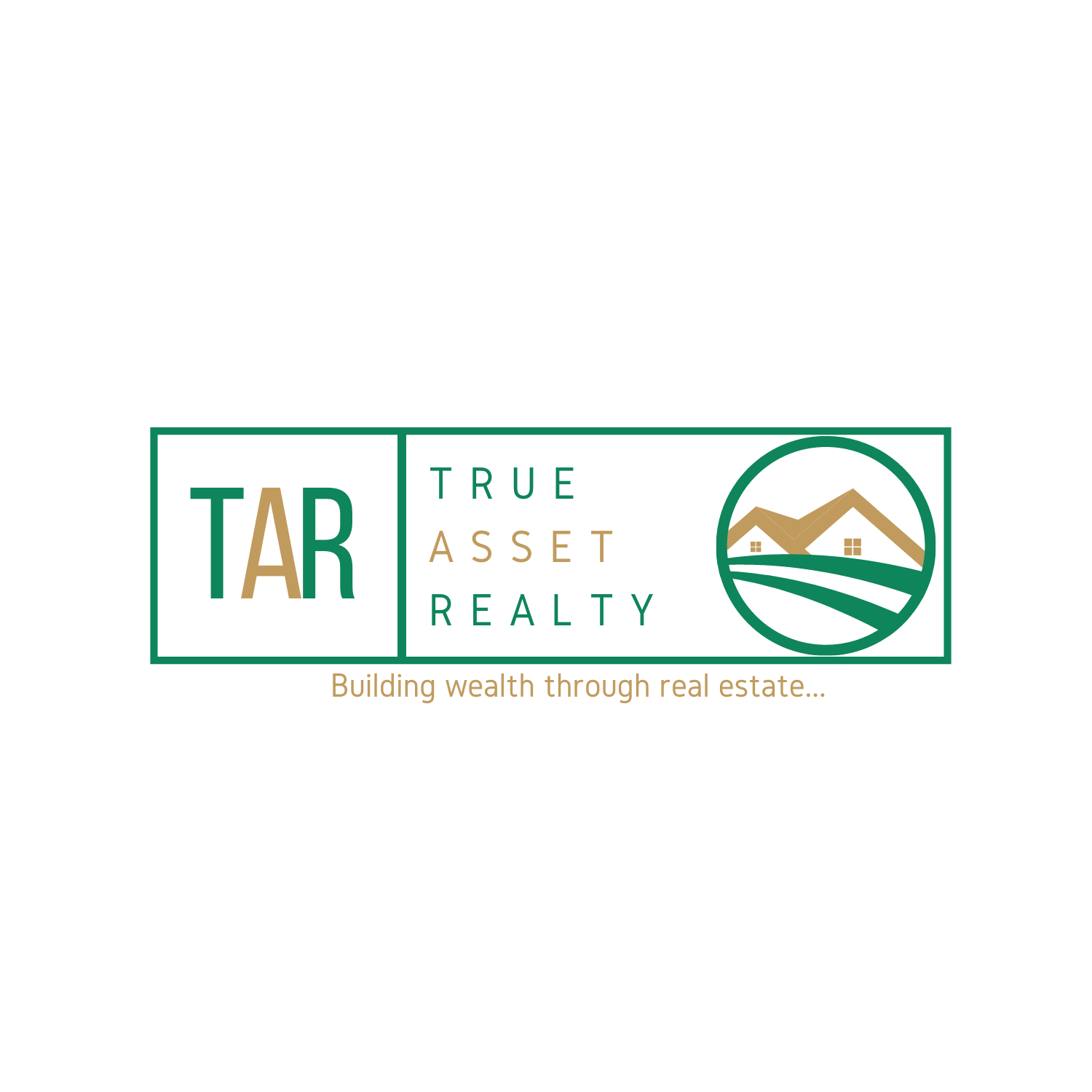 Step 6- We got an offer! Let’s negotiate.
You’ve got a buyer! This is the point where negotiations between the buyer and you, the seller, begin. Often, the negotiating process is relatively painless, but should things get sticky, a True Asset Realty expert will  be your strongest ally and best resource for solutions. 
The basic process 
Generally, the buyer will make an offer on your home.  In this contract the buyer will set a sale price and include conditions for terms of purchase called “clauses.” These clauses may include specific closing and possession dates, deposit amounts, home improvements, and a variety of other conditions. When a True Asset Realty Expert delivers you the offer you have the option to accept it, reject it, or counter it. If you choose to counter, the negotiating process begins. This may include several rounds of successive counter offers, each with deadlines for responding and meeting various conditions set forth by either the seller or buyer. This will continue until either both sides reach a mutually satisfactory pending agreement or the negotiations collapse.
Basic principles for successful negotiation:
Disclose everything – Smart sellers proactively disclose all known defects to their buyers. Most states have property disclosure forms. Use them. 
Ask questions – Offers may contain complicated terminology, sometimes three or more addenda. Your real estate agent can help to clarify. Respond quickly – When buyers make an offer, they are in the mood to buy. But moods change, and buyers are known to get buyers’ remorse. Don’t delay if you want the sale. 
Stay calm and be patient – At all times keep communication civil and agreeable. 
Meet halfway – If there are disagreements about relatively small expenses, consider splitting the difference. 
Be cautious with contingencies – When you’ve landed your buyer, your signed acceptance of a written offer becomes a sales contract. Except for removing any contingencies, this document is the binding basis for the sale. 
Rely on a True Asset Realty expert– It’s your agent’s responsibility to represent your best interests every step of the way. Your success is their success.
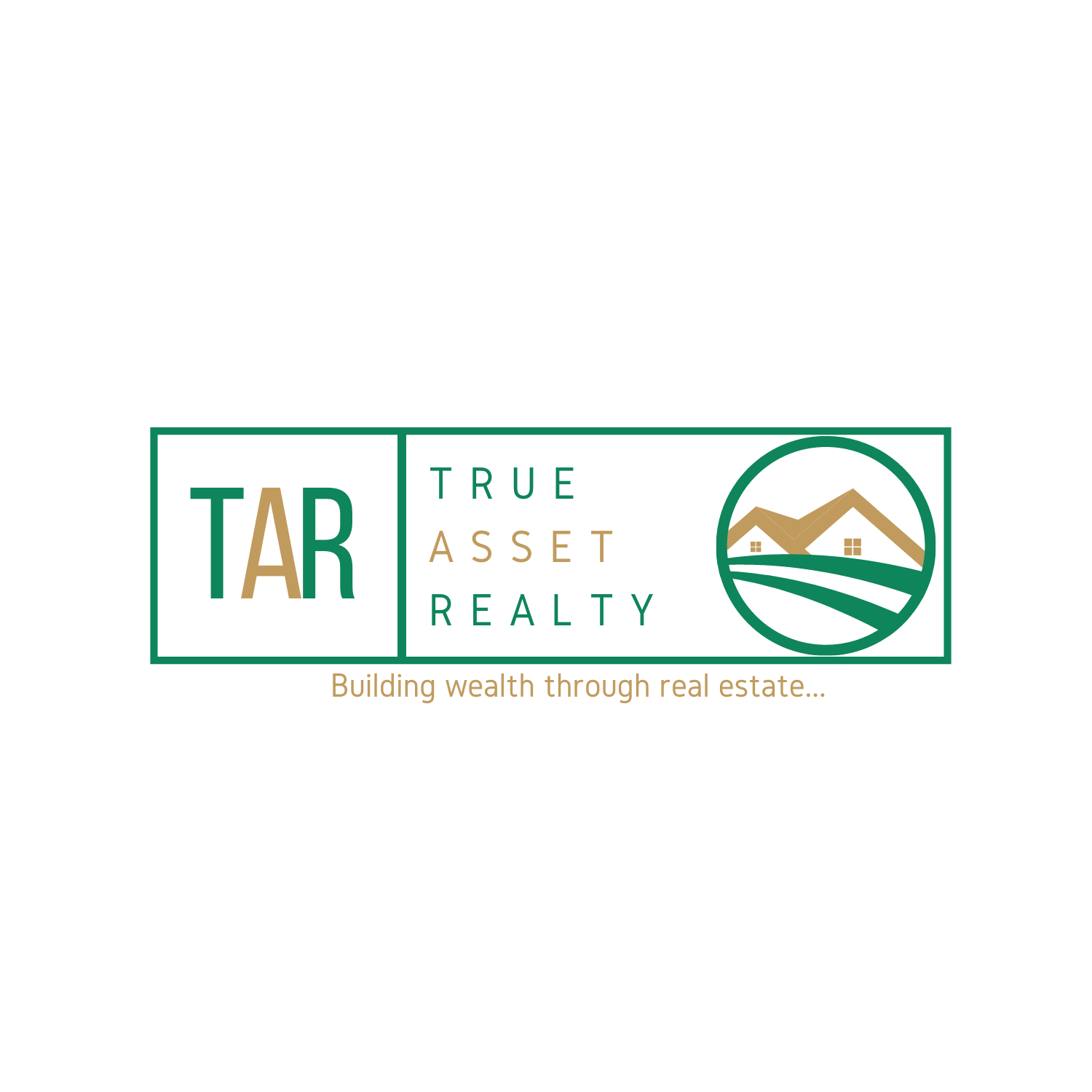 Step 7- Closing time
The negotiations have ended amiably and you and the buyer have followed through with your respective contractual obligations associated with finalizing the sale. 
Perfect! The various contingencies and special conditions stipulated by the seller and buyer in the pending sales agreement must be met by the closing day.
Completing the transaction
The closing lawyer in some states, who conducts the proceedings – reviews the sales agreement and does the following: 
Determines the total amount due from the buyer and collects the check 
Determines all the adjustments (e.g. seller prepayment of taxes, utilities, etc.) and ensures that they’re factored into the transaction Assures that the transaction costs (closing, legal fees, etc.) are paid 
Determines the seller’s payments, credits and adjusted net proceeds Witnesses, or arranges for notarization of, the seller’s signing of the property title and all other documentation associated with the transaction 
May collect the keys and any other necessary items from the seller
 Provides the seller with the net proceeds as well as copies of the documentation pertaining to the sale 
Ensures that buyer’s title is properly recorded in the local records office along with any mortgage liens
That’s it! Your home selling journey is complete.
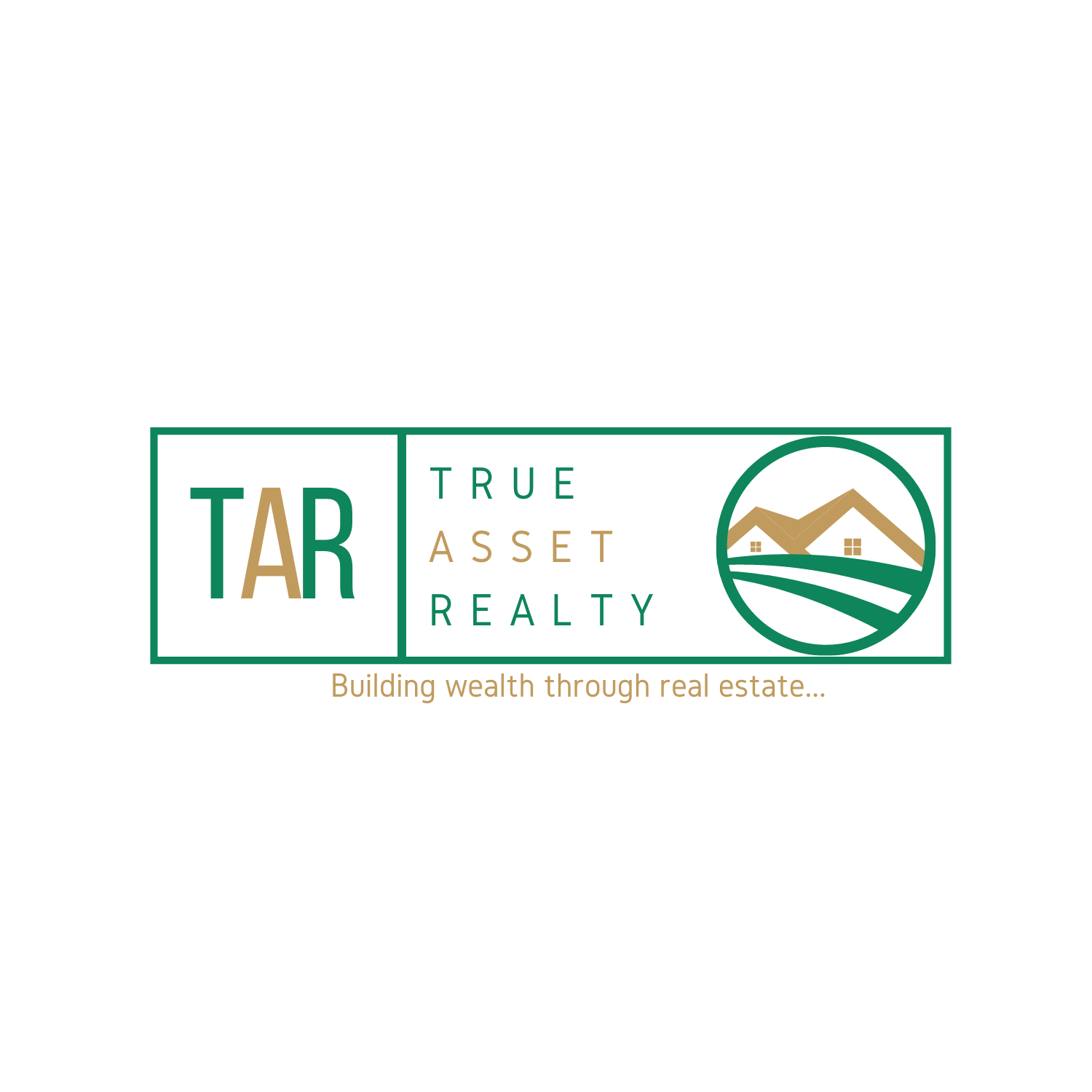 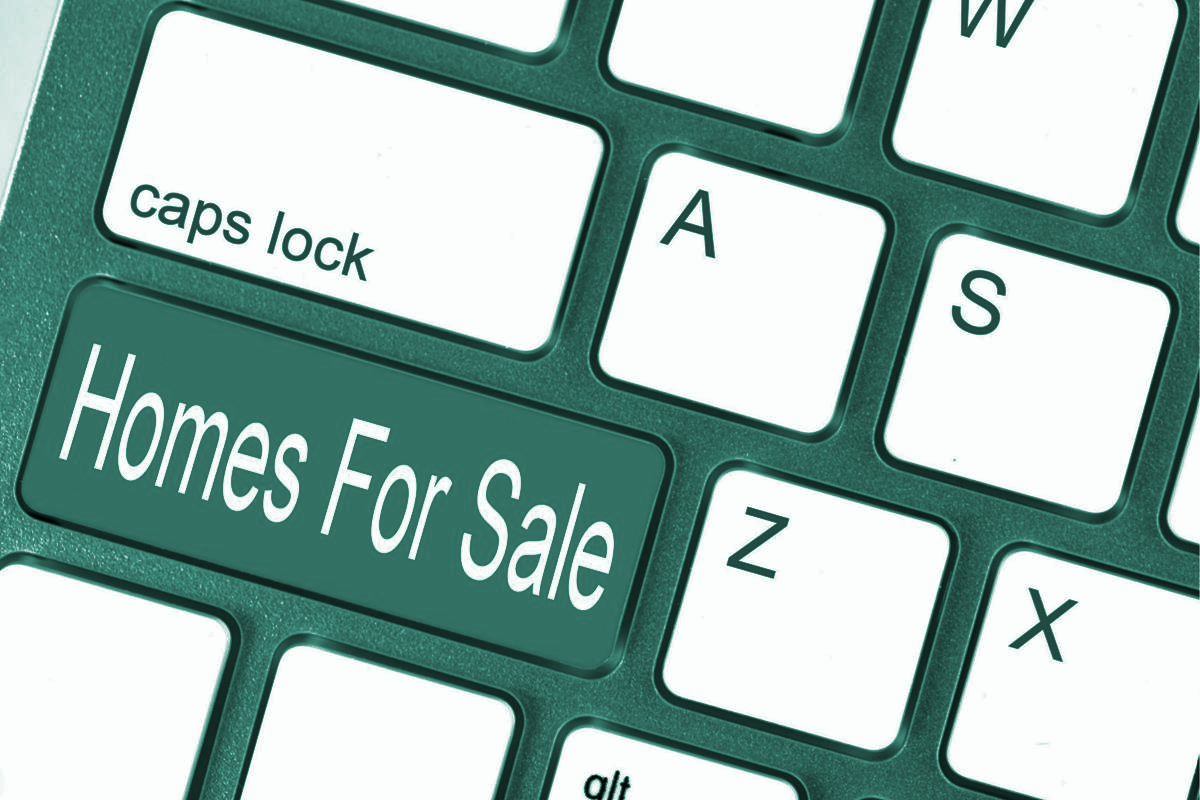 Contact a True Asset Realty expert for your ‘no obligation’ consultation today. 

www.trueassetrealty.com
sales@trueassetrealty.com
678.727.2728
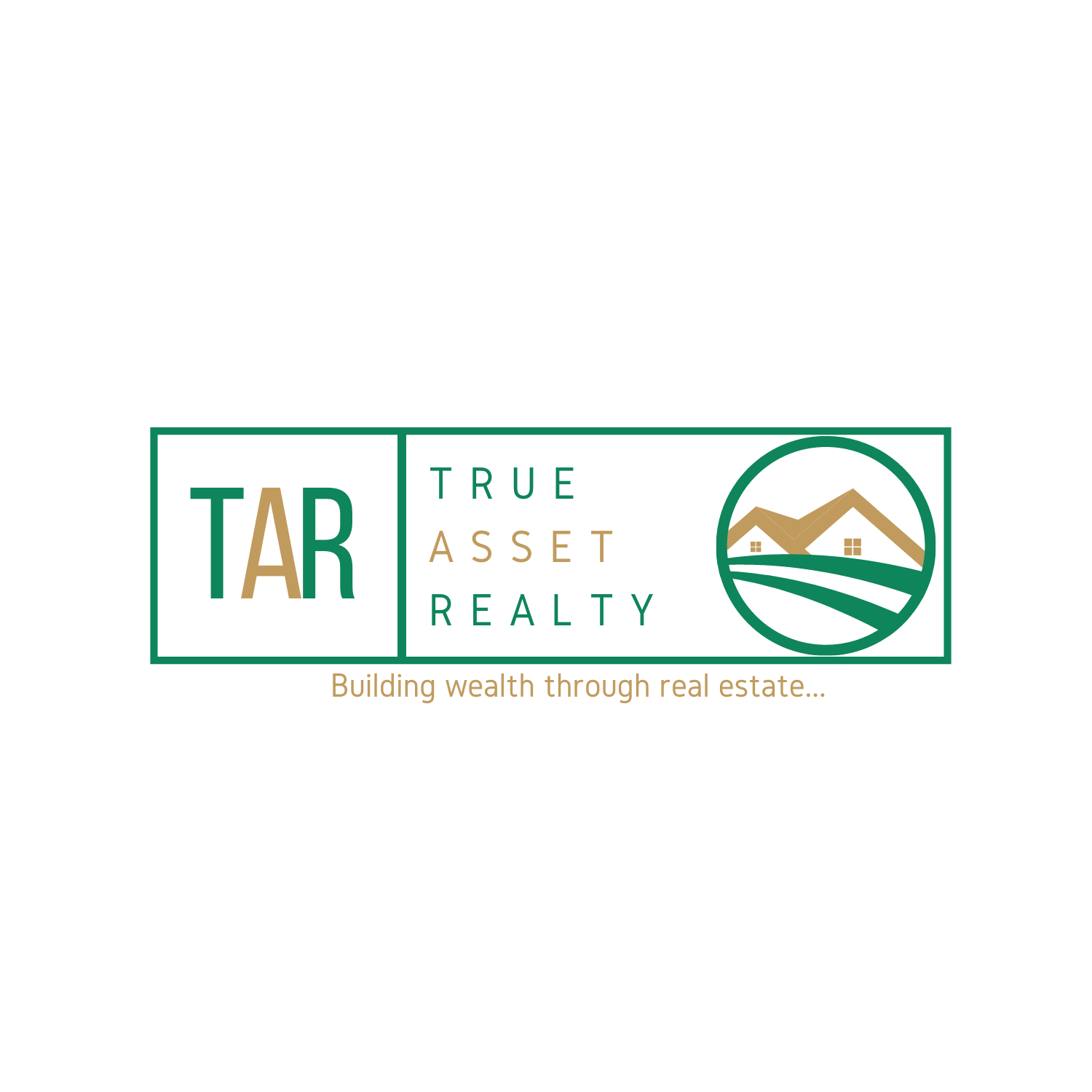 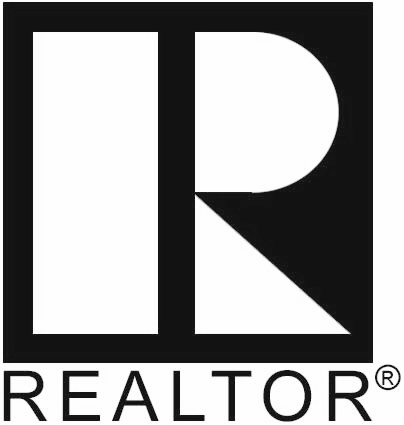